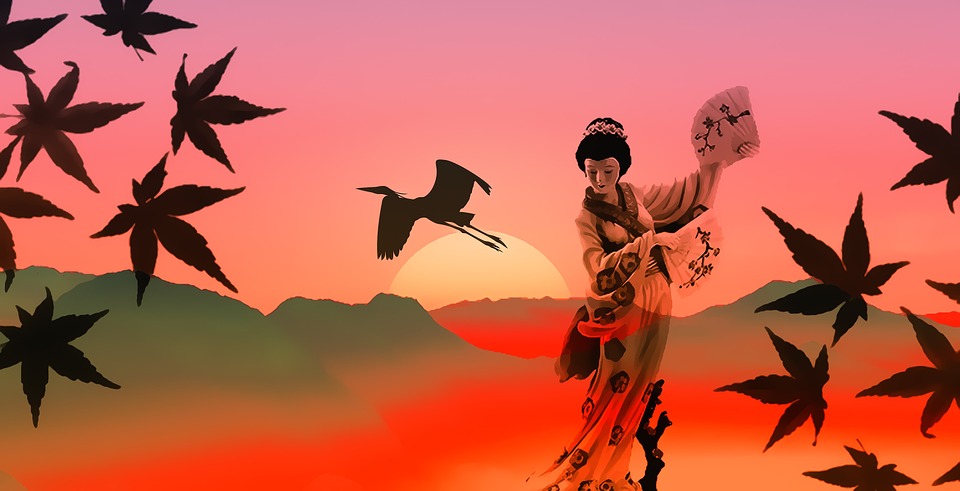 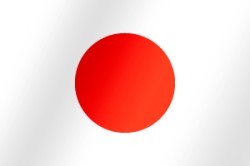 고대에서
 현대까지 일본음식
21701976
일본어일본학과 정진우
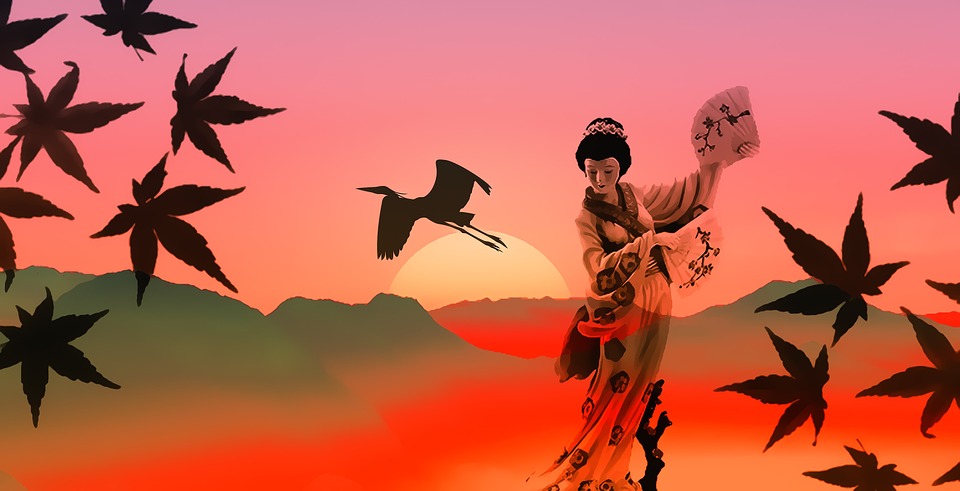 목차
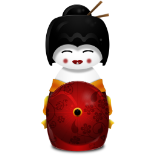 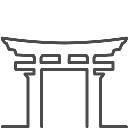 일본의 음식의 특징
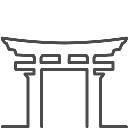 고대 일본의 음식
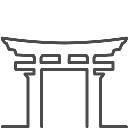 중세 일본의
음식
현   
            근세 일본의 음식
ㄹ
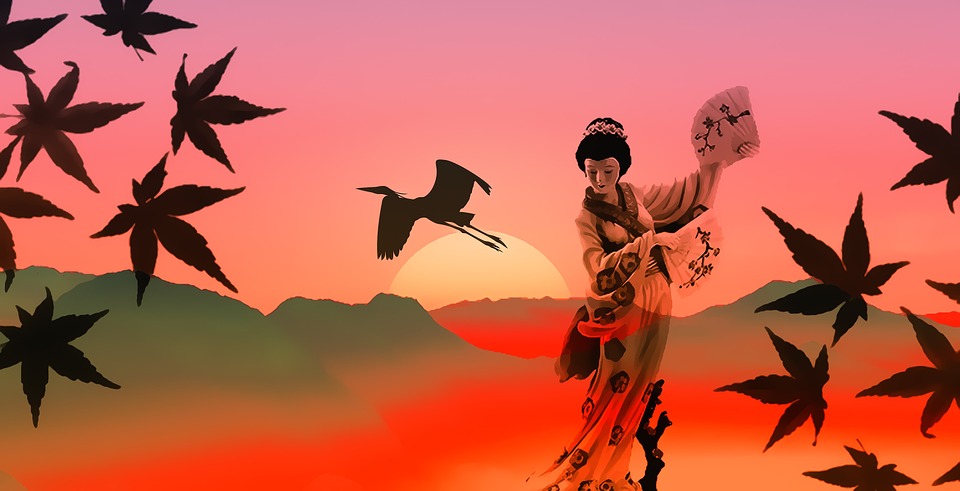 목차
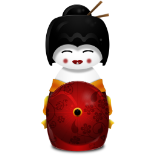 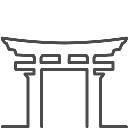 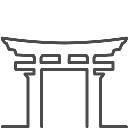 근,현대 일본의 음식
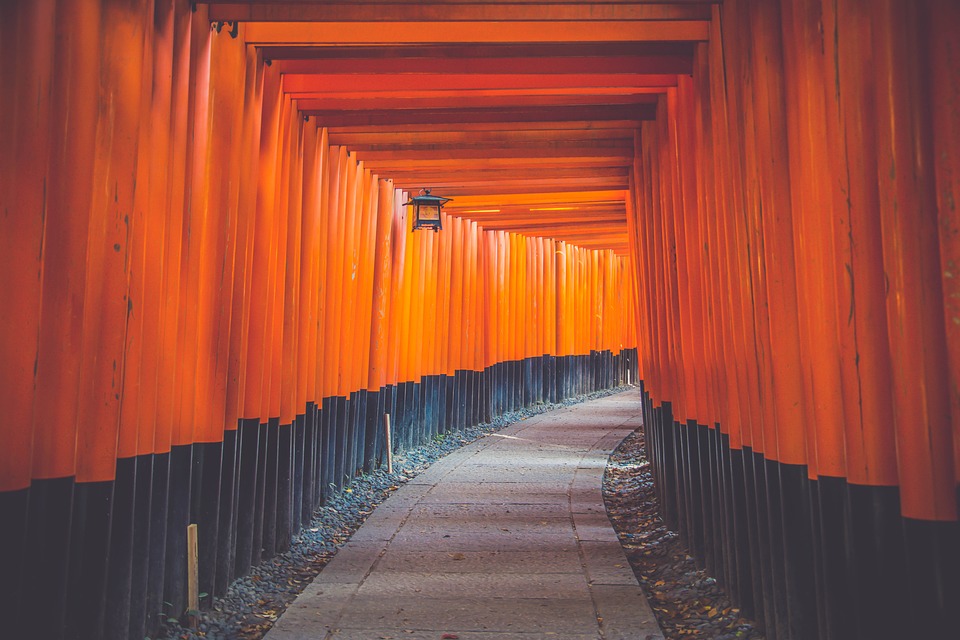 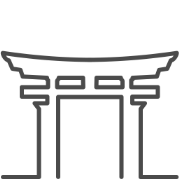 일본음식의 특징
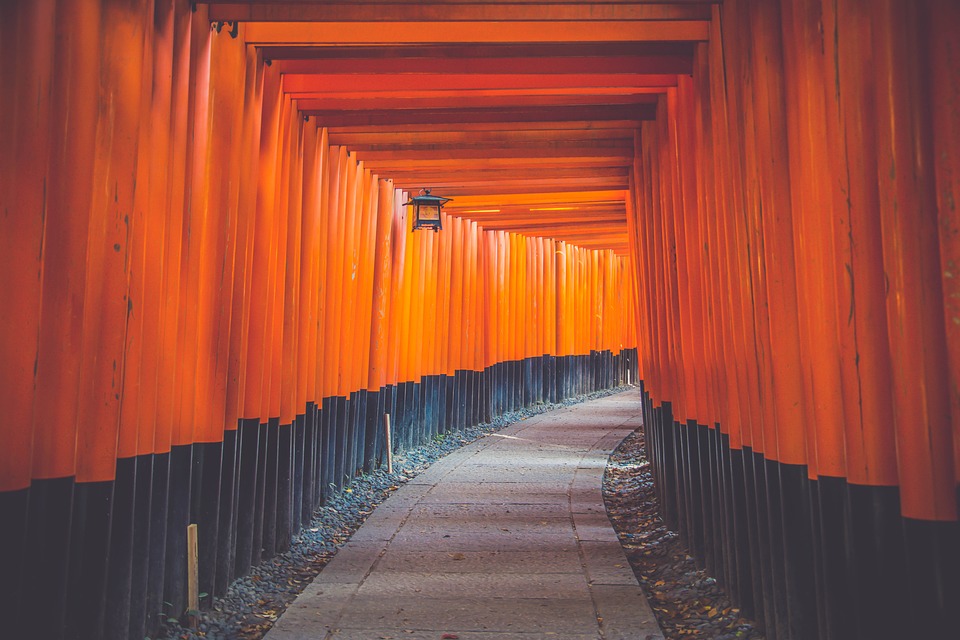 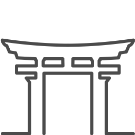 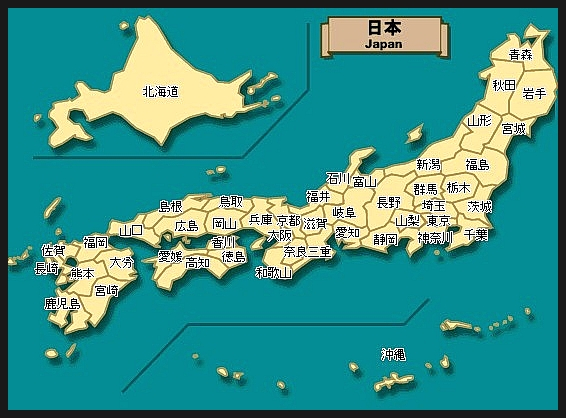 일본음식의 특징
지리적여건의 따른 특징
-4면이 바다,4계절 뚜렷,습도가 높음
기교상의 특징
-깨끗하고 담백,1인분씩 담는것이 원칙

일본요리의 식기
-요리에 따른 그릇의 차이
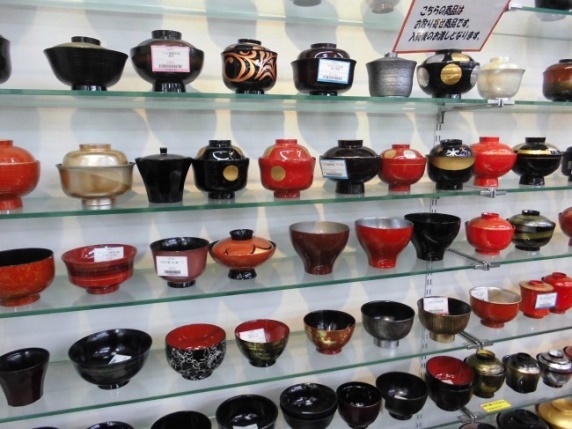 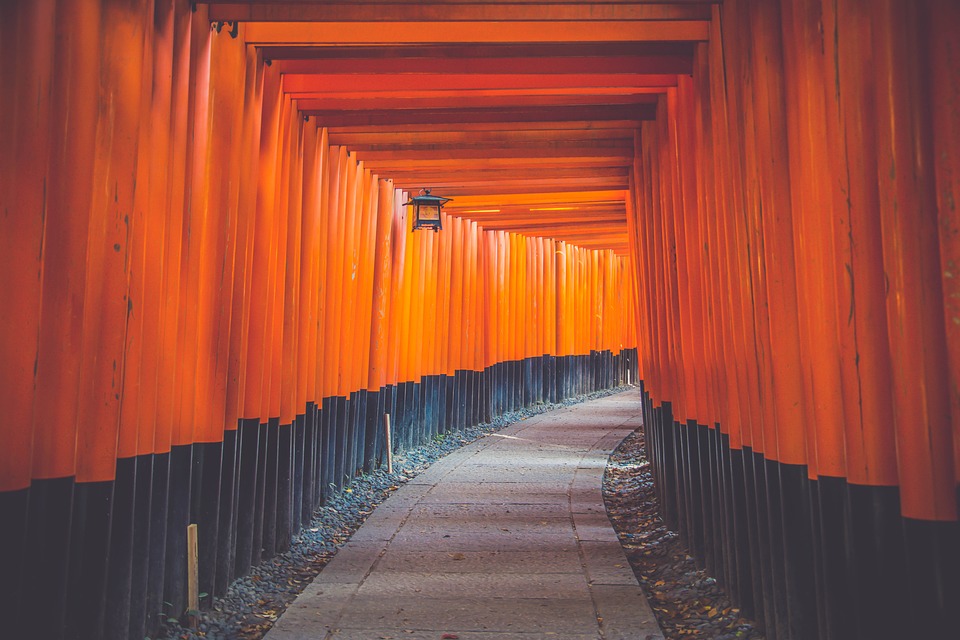 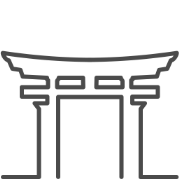 고대
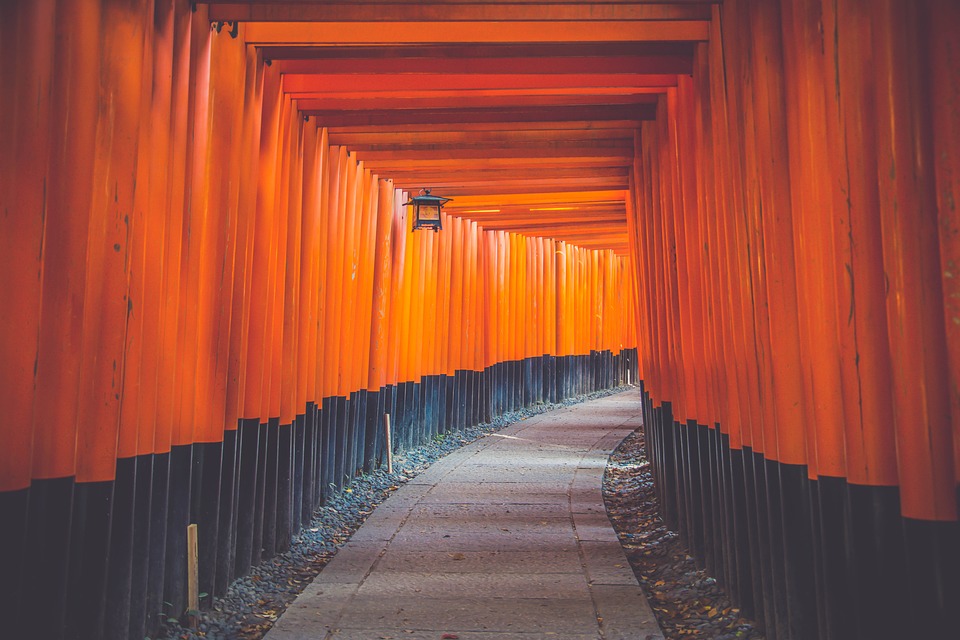 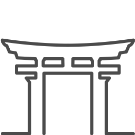 고대
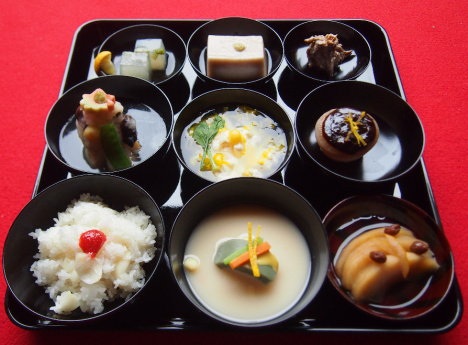 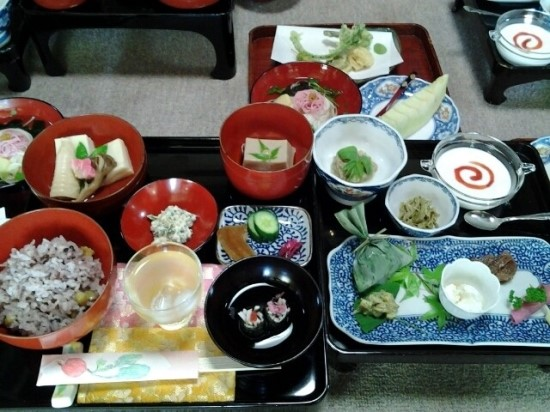 -675년 육식금지령
-정진요리
-보차요리
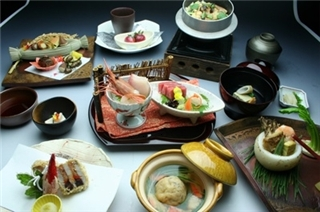 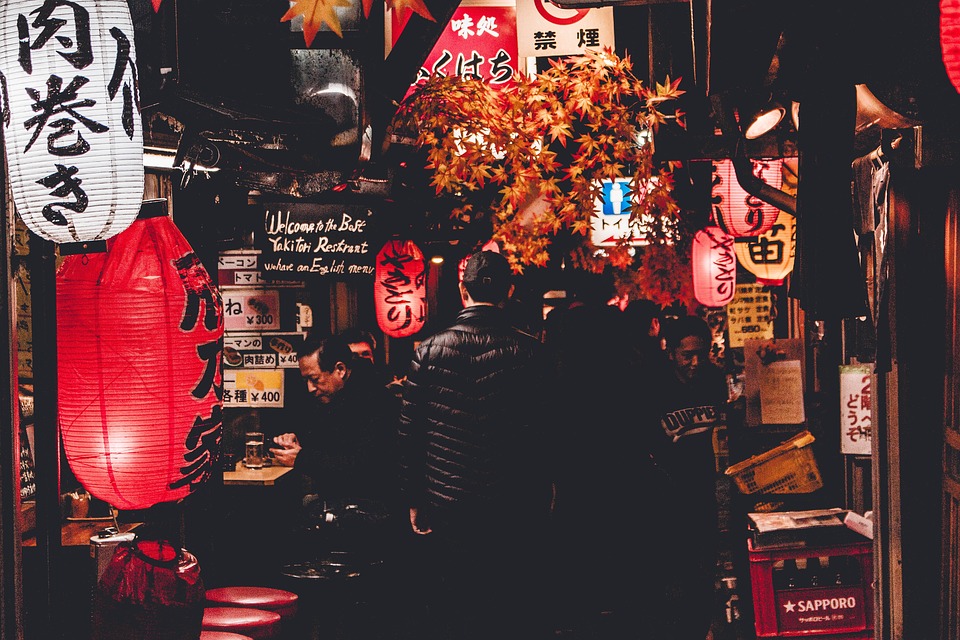 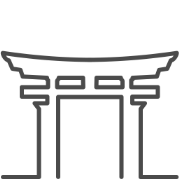 중세
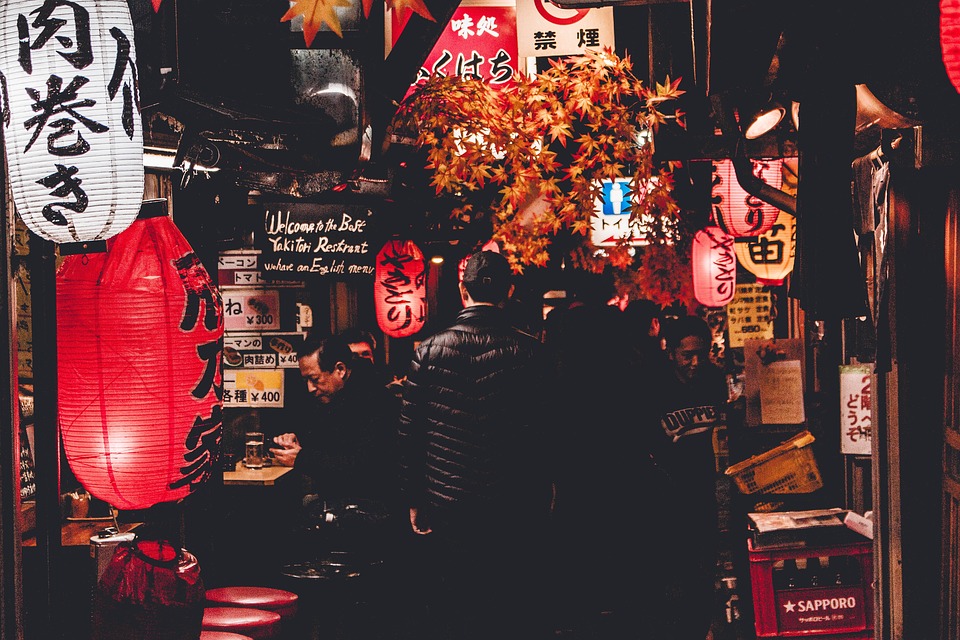 In Japan
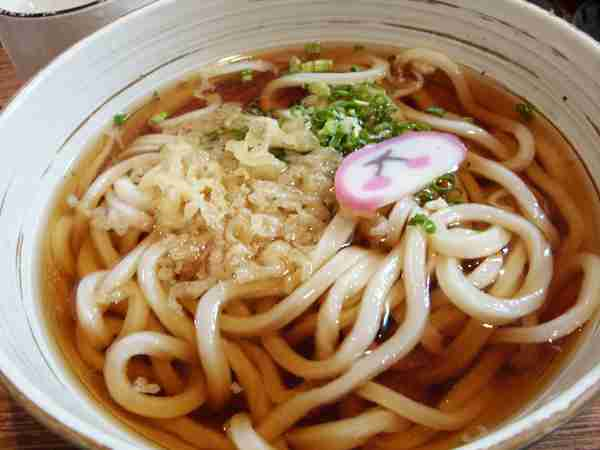 중세
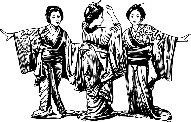 -외국과의 잦은교류로인한 육식 식생활
-우아한 생활을 과시하는사회
-다도,차회석
-우동
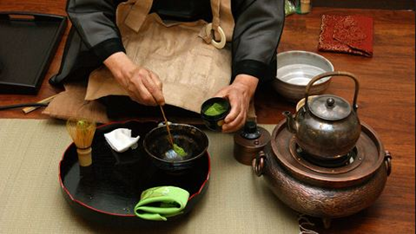 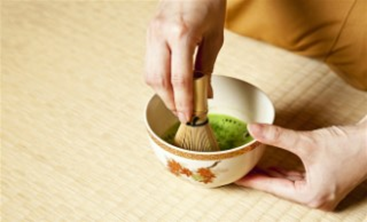 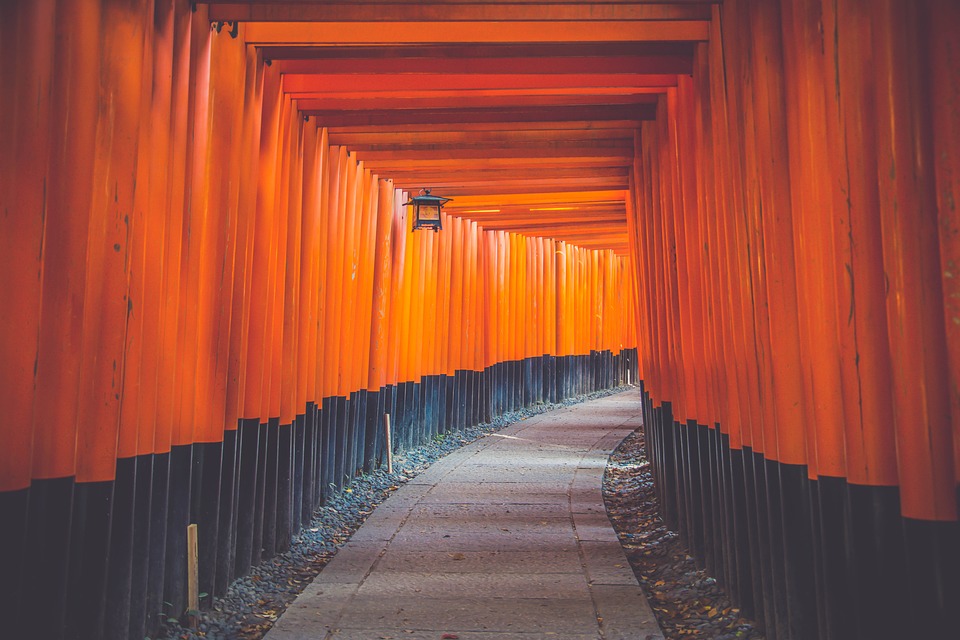 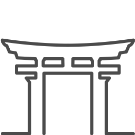 In Japan
중세
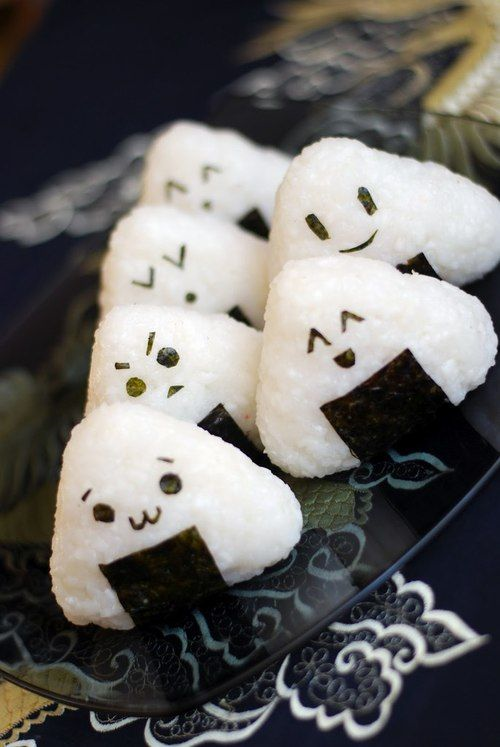 -주먹밥
-가쓰오부시(가다랑어포)
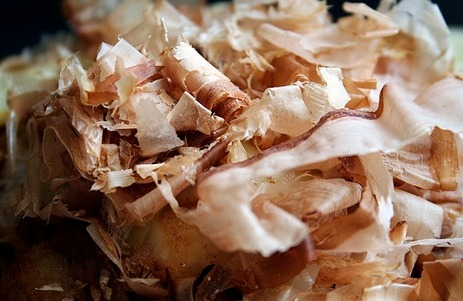 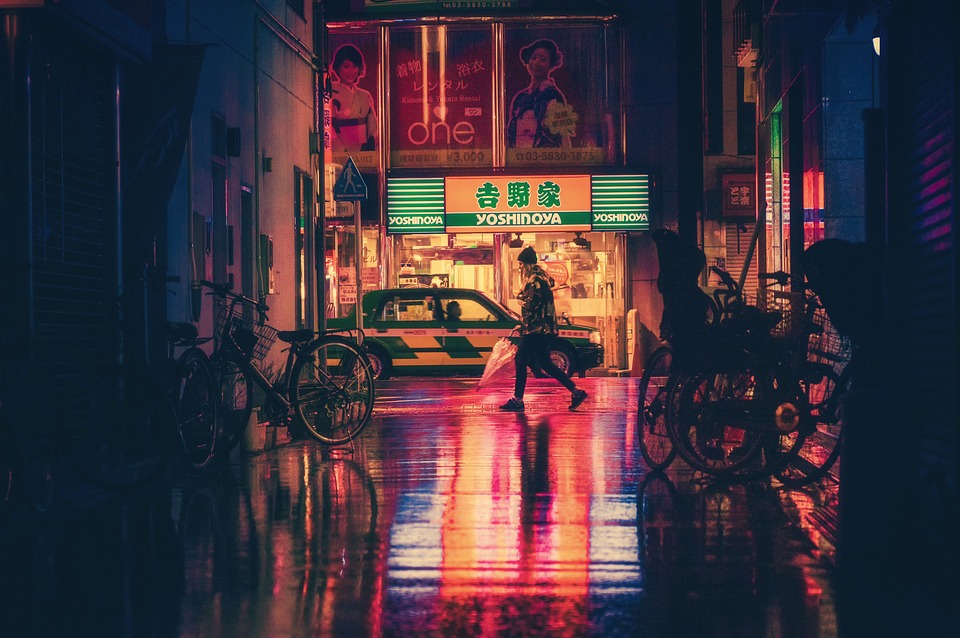 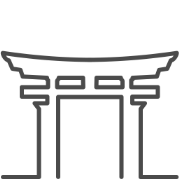 근세
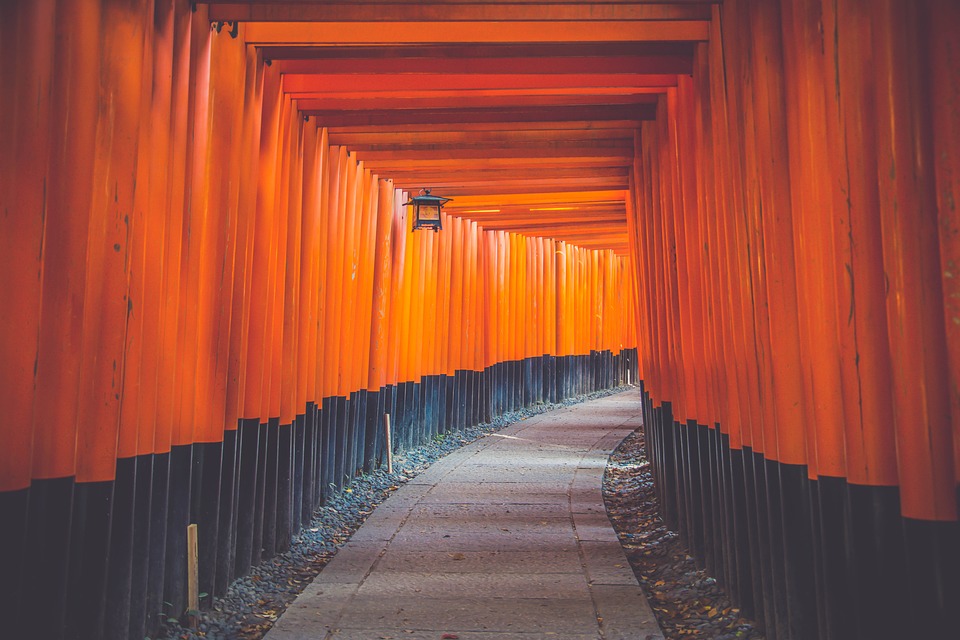 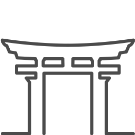 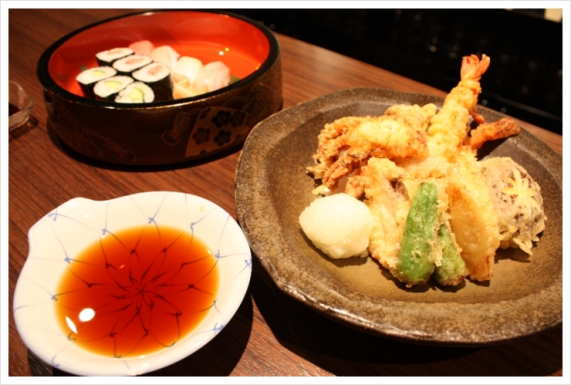 In Japan
근세
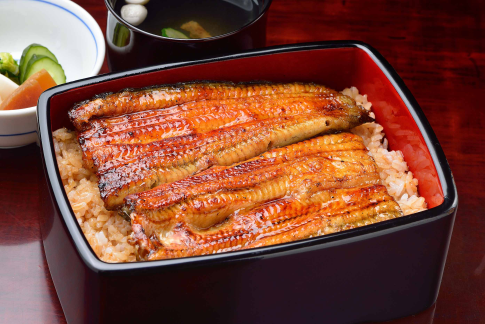 -조미료의 발전
-일식의 황금기
-에도음식의 4대천왕(장어,스시,덴푸라,소바)
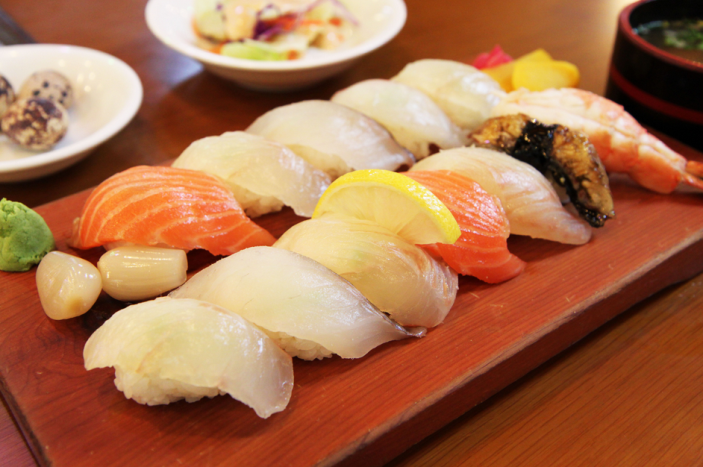 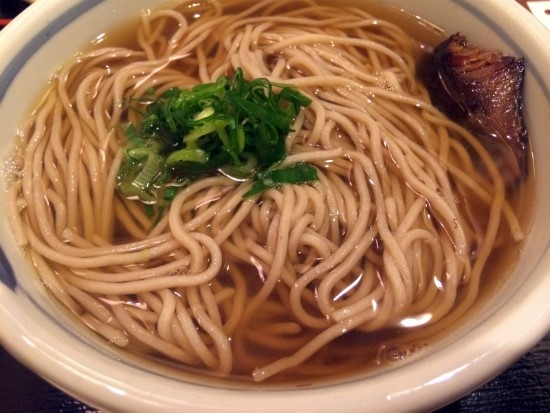 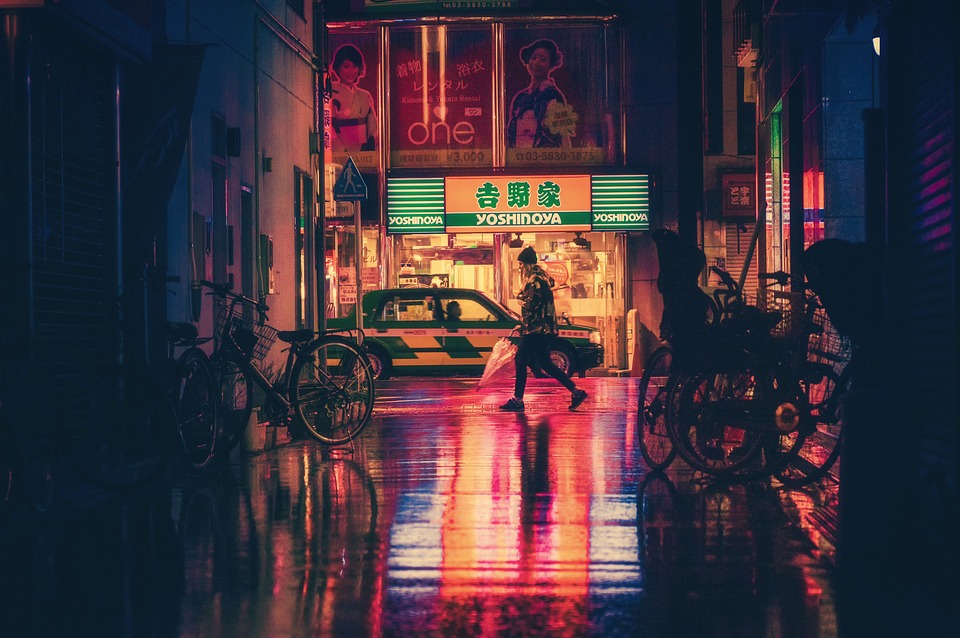 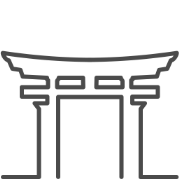 근대,현대
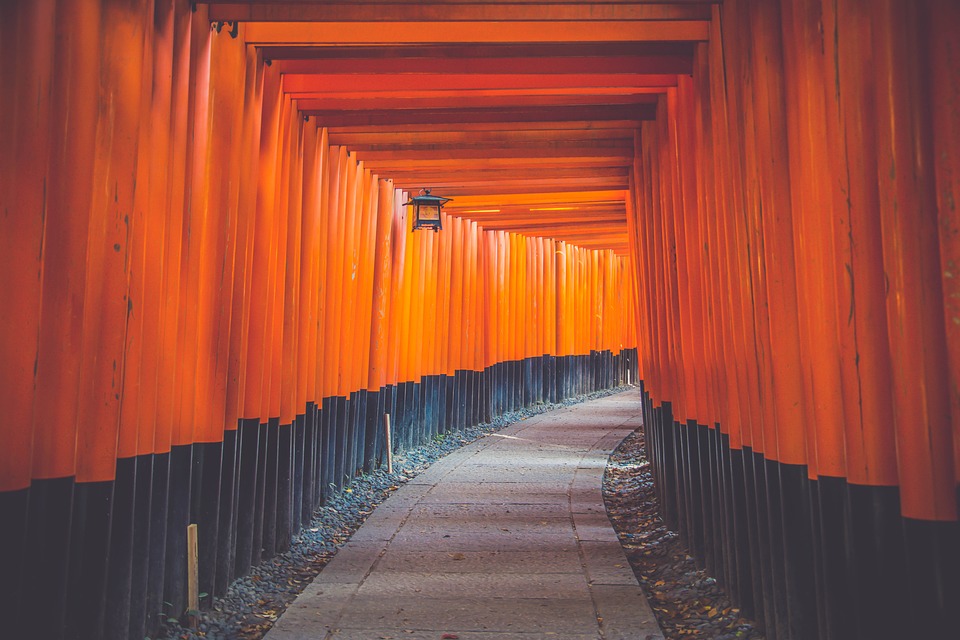 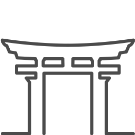 근대,현대
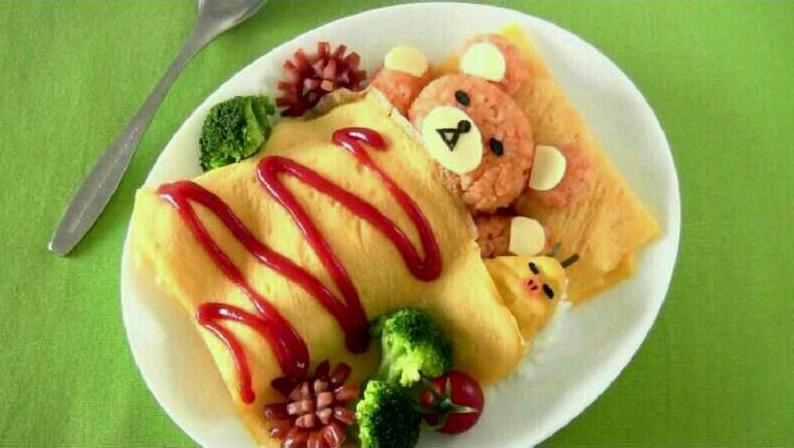 -메이지유신 이후 외국음식유입
-일본특유의 토착화
-오무라이스,카레라이스,돈가스,고로케
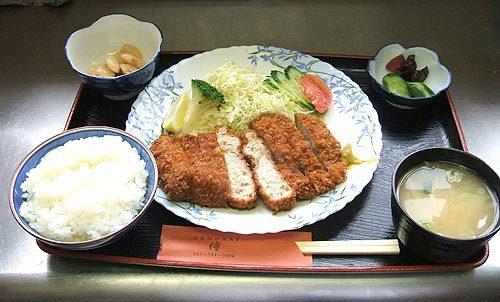 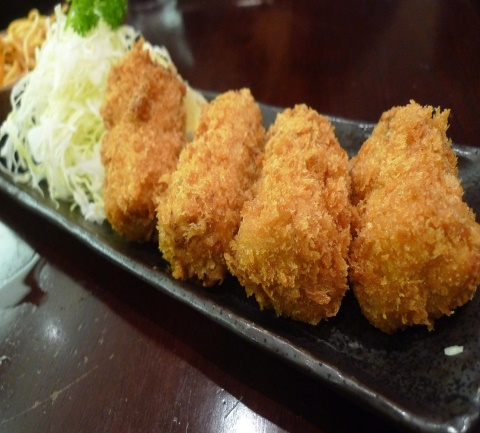 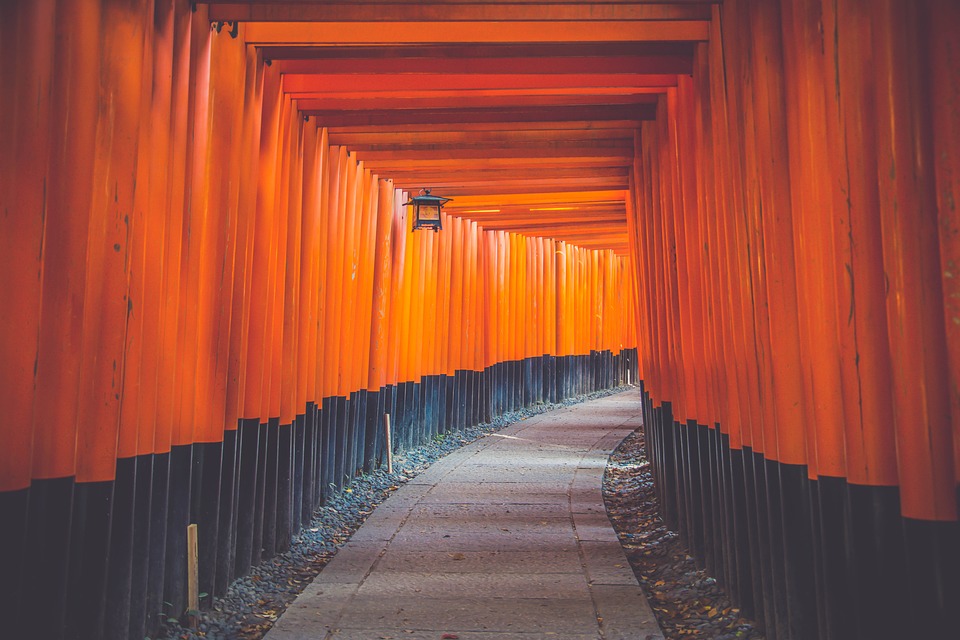 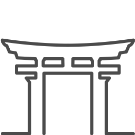 세계로 뻗어나가는 일본음식!
- 전세계 8만8천개 점포
-정부의 꾸준한 지원
-세계인의 마음을 잡을 전략
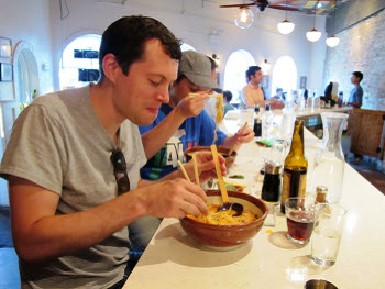 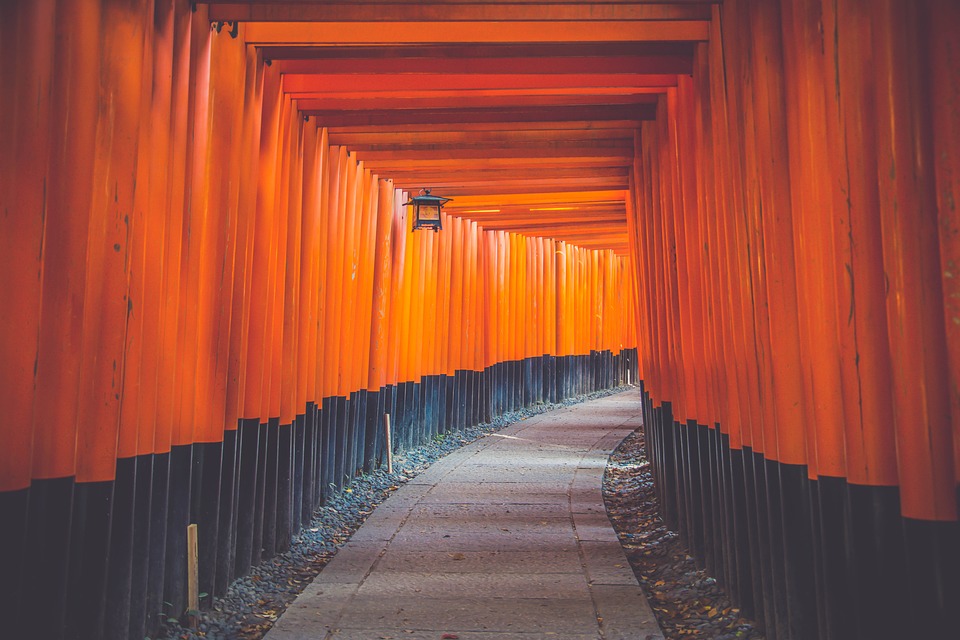 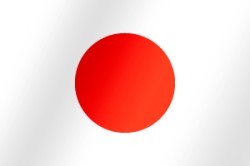 감사합니다!